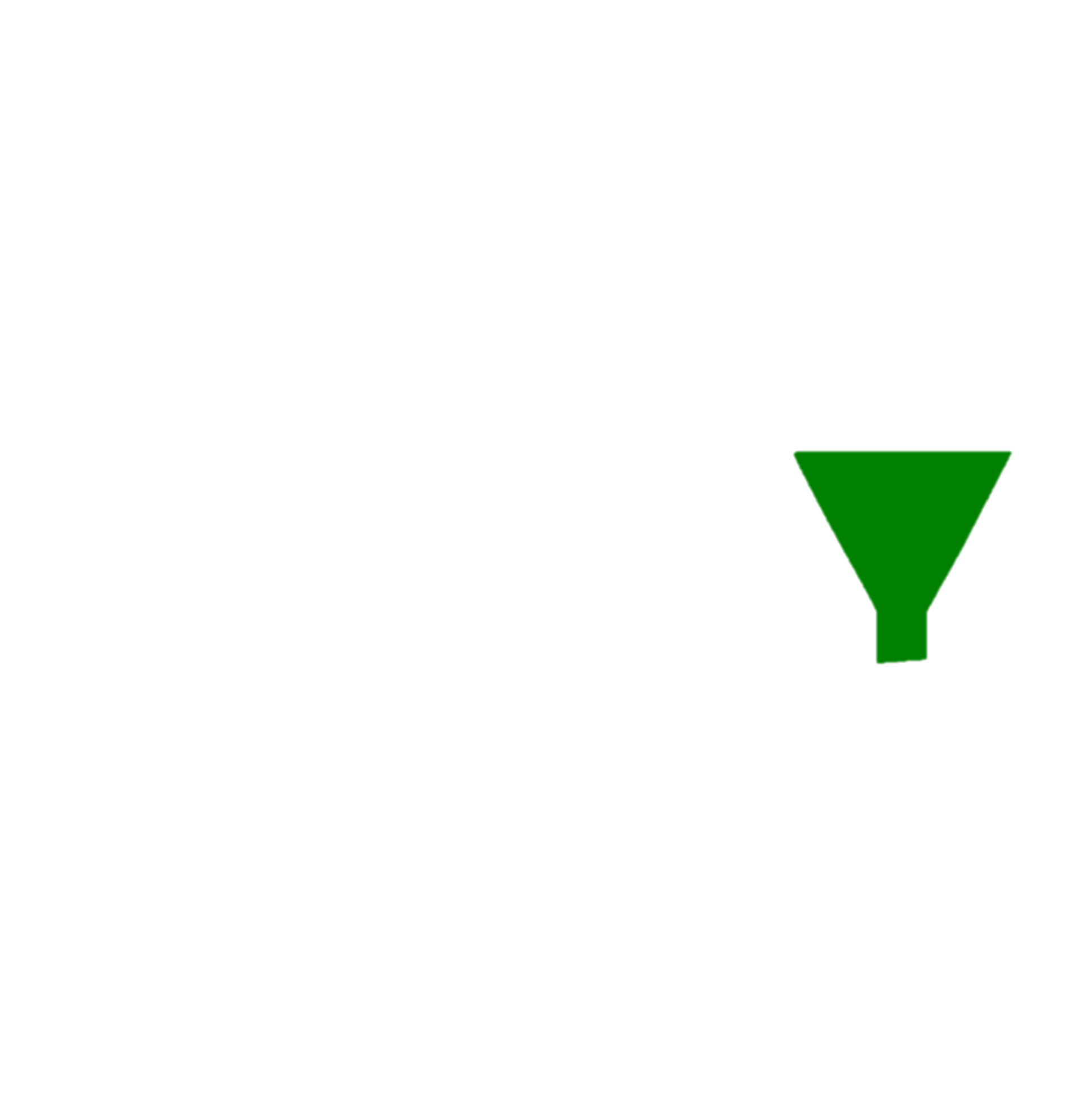 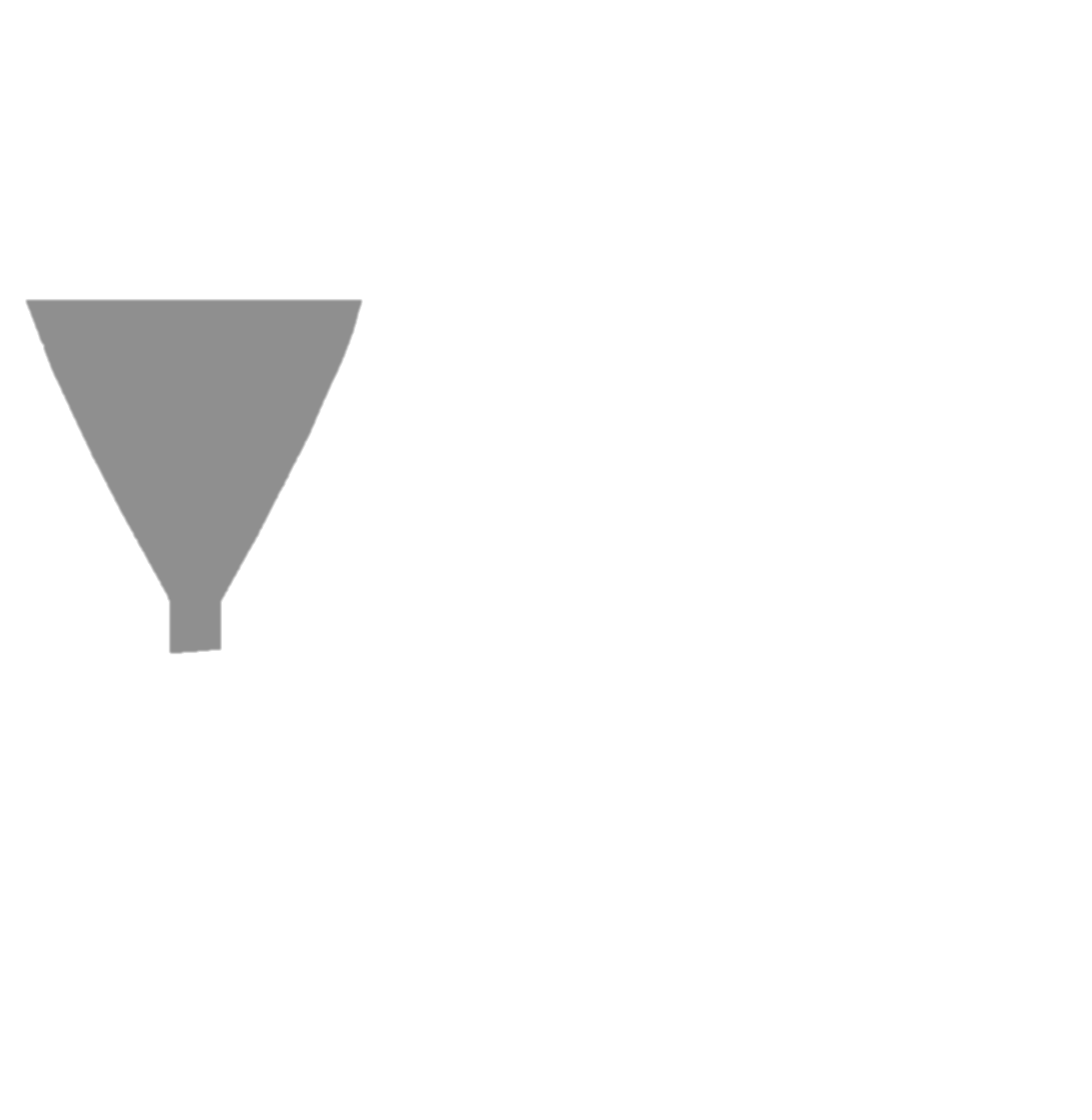 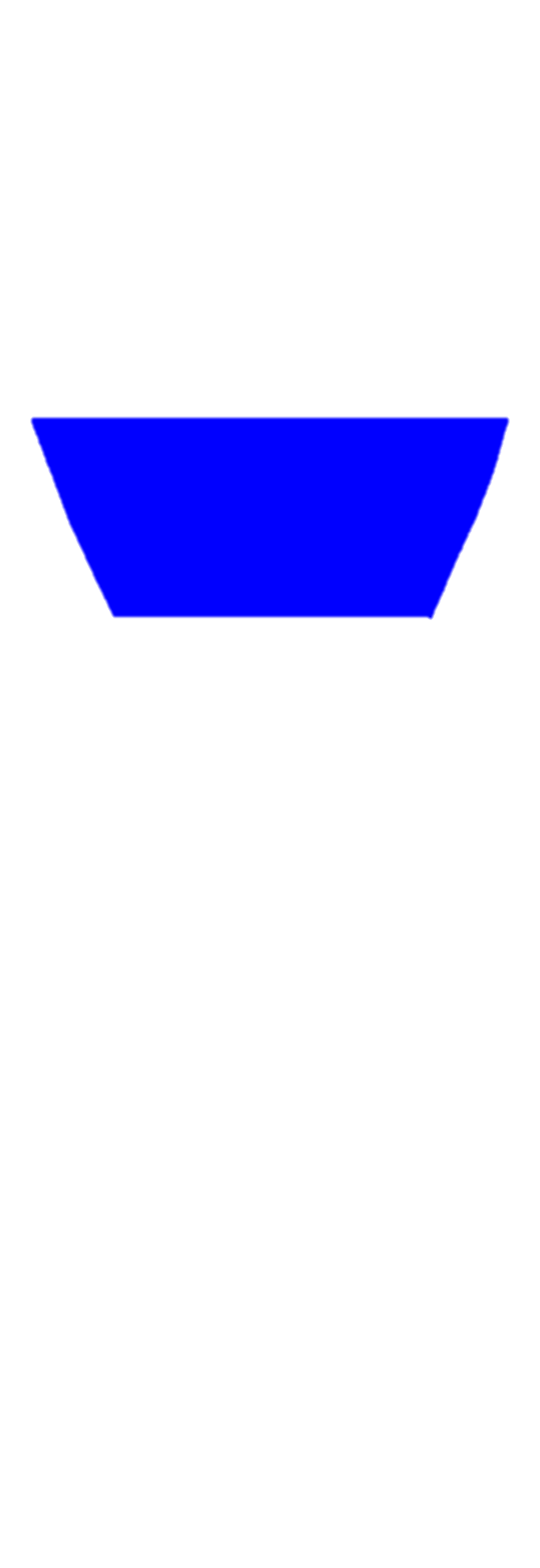 [Co(SCN)4]2- in organischer Phase
Mischung von [Co(H2O)6]2+ und [Ni(H2O)6]2+
[Ni(H2O)6]2+ in wässriger Phase